March 2024
Some considerations on non-primary channel access
Date: 2024-03-01
Authors:
Slide 1
Ming Gan, Huawei
March 2024
Background
Non-primary channel access feature has gained much intention in TGbn group [1-18].
Address the channel underutilization issue when the primary channel is occupied by OBSS
Allow that both AP and non-AP STA switch to secondary channels for frame exchange when the primary channel is busy because of OBSS transmission
frequency
40MHz PPDU
80MHz PPDU
Busy
Secondary 40MHz
Busy
40MHz PPDU
(interference, OBSS)
Secondary 20MHz
Busy
Primary 20MHz
time
STA can transmit a packet on the secondary channels while the primary channel is busy
Slide 2
Ming Gan, Huawei
March 2024
Background
To make non-primary channel access (NPCA) feature easily implemented, more details are provided
Only one anchor channel for NPCA is preferred
Non-primary transmission should be terminated earlier than OBSS TXOP
Non-primary transmission should start with RTS based on lower ED threshold like one of medium synchronization schemes
NPCA channel bandwidth is also discussed
Accessing the secondary channels of the NPCA primary channel follows the same PIFS rules defined in the baseline 
In this contribution, we raise some issues and hope they pushes the NPCA more complete and competitive.
Adjacent channel interference
EU Regulation  
ED threshold
Slide 3
Ming Gan, Huawei
March 2024
Adjacent channel interference
Current WLAN system is not synchronized system, all APs are not required to do timing synchronization with each other. 
Besides time synchronization, transmission in OFDM level synchronization among different BSSs is also not achieved.
Like spatial reuse feature in 802.11 ax, non-primary transmission should also not play impact on current OBSS transmission in primary channel
Based on the above facts, we propose that NPCA should take adjacent channel interference into account.
Slide 4
Ming Gan, Huawei
March 2024
Adjacent channel interference
In baseline spec, we have defined adjacent channel rejection, which could help design NPCA








It is observed the two factors of NPCA channel width and anchor channel will impact current OBSS transmission.
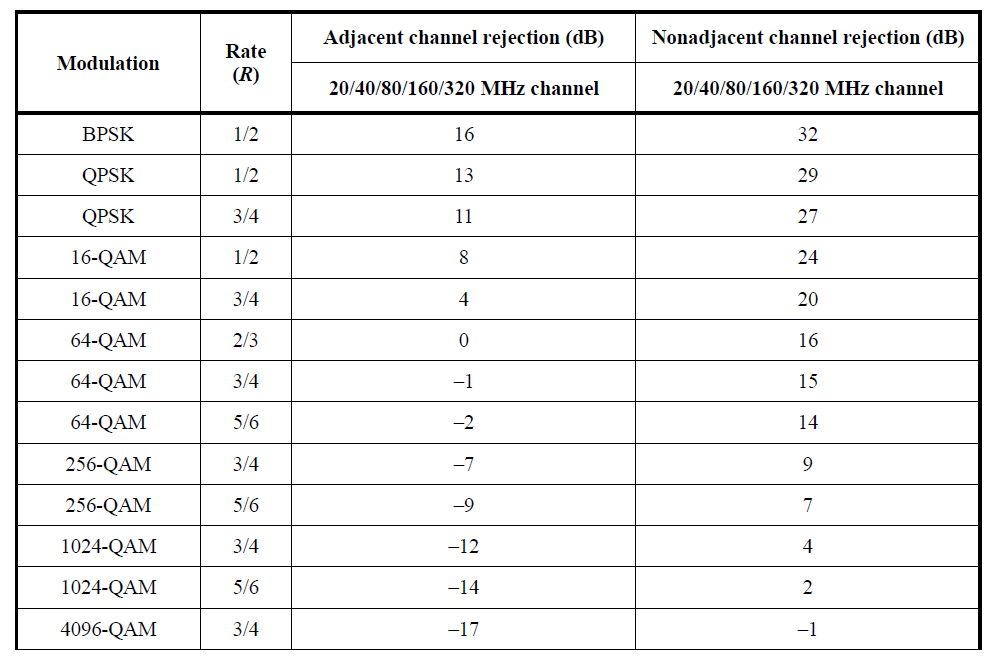 Adjacent channel rejection for W MHz (where W is 20, 40, 80, 160, or 320) shall be measured by setting the desired signal’s strength 3 dB above the rate-dependent sensitivity specified in Table 36-67 (Receiver minimum input level sensitivity) and raising the power of the interfering signal of W MHz bandwidth until 10% PER is caused for a PSDU length of 2048 octets for BPSK modulation with DCM or 4096 octets for all other modulations. 
Minimum required adjacent and nonadjacent channel rejection levels as shown right
Slide 5
Ming Gan, Huawei
March 2024
EU Regulation
According to Draft ETSI EN 301 893, for load based equipment, the choice of the Primary Operating Channel shall follow one of the following procedures:
the Primary Operating Channel is chosen uniformly randomly whenever the contention window (CW), corresponding to a completed transmission on the current Primary Operating Channel is set to its minimum value (CWmin). For this procedure, a contention window (CW) is maintained for each Priority Class (see clause 4.2.7.3.2.4) within each 20 MHz Operating Channel within the bonded channel.
the Primary Operating Channel is arbitrarily determined and not changed more than once per second
The rules with red color are not easily satisfied according to current NPCA
Slide 6
Ming Gan, Huawei
March 2024
ED threshold
A few proposals mentioned to reuse current medium synchronization recovery scheme: start with RTS frame based on low ED threshold CCA
However, this default value of ED threshold (-72dB) is not tested. Concern is that the device will abuse this mechanism, leading to much bad impact on current transmission.

On the other hand, concurrent CCA capable AP proposed in [18] can avoid the above issue by using trigger based scheme.
 of course concurrent CCA capable AP requires extra capability.
Slide 7
Ming Gan, Huawei
March 2024
Summary
In this contribution, we propose that NPCA should take adjacent channel interference into account and leave other two open issues for discussion 
Primary Operating Channel change rule in Draft ETSI EN 301 893
Medium synchronization recovery scheme: RTS frame may be transmitted with regular ED threshold (-62 dBm)
Slide 8
Ming Gan, Huawei
March 2024
References
[1] 11-23/34, “Non-primary channel utilization,” Sindhu Verma
[2] 11-23/631, “Secondary channel usage and secondary 20MHz channel backoff,” Liwen Chu
[3] 11-23/797, “Non-primary channel access,” Yongho Seok
[4] 11-23/961, “UHR secondary channel access,” Minyoung Park
[5] 11-23/962, “UHR secondary channel access evaluation,” Dibakar Das
[6] 11-23/1112, “Thoughts on secondary channel access,” Insun Jang
[7] 11-23/1365, “Discussions on non-primary channel access,” Sanghyun Kim 
[8] 11-23/1414, “Secondary channel usage follow up,” Liwen Chu
[9] 11-23/1444, “Non-primary channel access evaluation – follow-up,” Dibakar Das
[10] 11-23/1288, “Non-primary channel utilization – follow-up,” Sindhu Verma
[11] 11-23/1911, “Secondary channel access and frame transmission,” Dongju Cha
[12] 11-23/1913, “Secondary channel access operation,” Dongju Cha
[13] 11-23/1935, “Secondary channel usage follow up,” Liwen Chu
[14] 11-23/1951, “Concurrent CCA for non-primary channel access,” Leonardo Lanante
[15]11-23/2023, “Further discussion on non-primary channel access,” Sindhu Verma
[16] 11-23/2039, “Secondary channel usage follow up,” Liwen Chu
[17] 11-23/2005, “Non-Primary Channel Access (NPCA)”, Minyoung Park
[18] 11-23/1951 Concurrent CCA for Non-Primary Channel Access, Leonardo Lanante
Slide 9
Ming Gan, Huawei